Komunikasi Interpersonal
Suci Marini Novianty
Bedanya dengan umum?
Jumlahnya
Komunikasi yang dilakukan 2 orang atau lebih?
Itu saja?
Bedanya dengan umum?
Lalu, ibu dengan keempat anaknya, apakah bukan komunikasi interpersonal?
Secara khusus  Komunikasi Interpersonal bukan lagi tentang jumlah orang yang terlibat 
Fokusnya menjadi apa yang terjadi, bukan dimana atau jumlah orang yang ikut serta
BAGIAN DARI INTERAKSI ANTARA BEBERAPA ORANG
Inter  Antara | Personal  Orang *umumnya 2 – melibatkan secara akrab
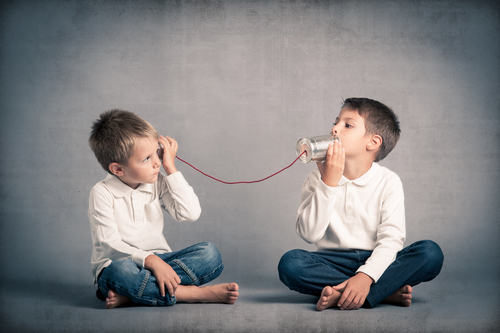 Kenapa?
Seringkali, kita tidak menganggap lawan bicara kita sebagai manusia  ‘benda’, they exist and I know it
Contoh: 
Ia membantu saya menyebrang jalan
Mereka adalah tetangga saya, biasanya saya mengobrol tentang cuaca dengan mereka
Maka, ada 3 level dalam interaksi sosial
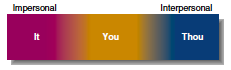 Level Interaksi Sosial (Buber, 1970)
DEFINISI KOMUNIKASI INTERPERSONAL
Proses transaksi berkelanjutan yang selektif, sistemis, dan unik yang membuat kita mampu merefleksikan dan mampu membangun pengetahuan bersama orang lain.
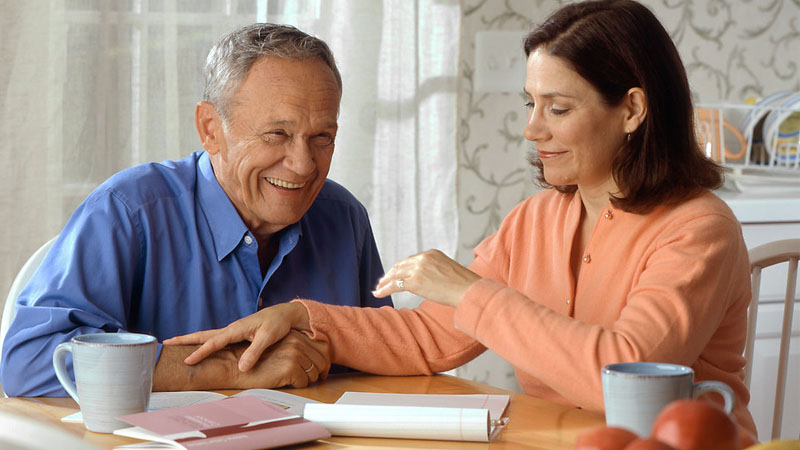 Wood, 2013
KEYWORDS Komunikasi Interpersonal
KEYWORDS Komunikasi Interpersonal
TINGKATAN MAKNA
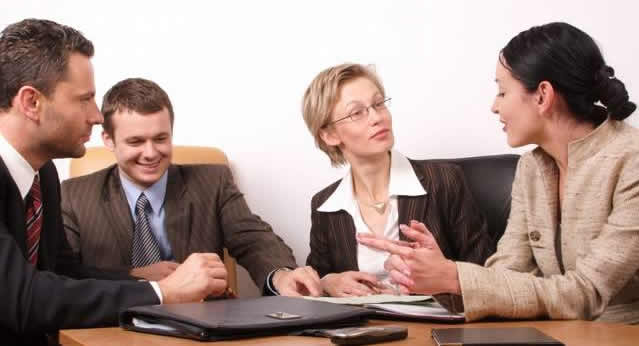 PELAJARI PRINSIP KOMUNIKASI INTERPERSONAL (hal 30 – 34)
PRINSIP KOMUNIKASI INTERPERSONAL
TIDAK MUNGKIN HIDUP TANPA KOMUNIKASI
TIDAK DAPAT DIANULIR
MELIBATKAN ETIKA
MENCIPTAKAN MAKNA
METAKOMUNIKASI MEMENGARUHI MAKNA
MENCIPTAKAN HUBUNGAN BERKELANJUTAN
TIDAK DAPAT MENYELESAIKAN SEMUA MASALAH
EFEKTIVITAS DAPAT DIPELAJARI
FORUM DISKUSI
Jelaskan prinsip komunikasi interpersonal yang Anda ketahui! Berikan contoh dari analisis film pendek yang telah Anda lakukan!
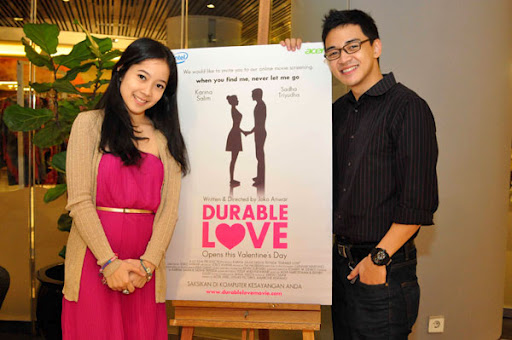 KEMAMPUAN KOMUNIKASI INTERPERSONAL
Reminder
Kocok urutan kelompok
Minggu depan role play tentang konsep diri
Naskah dikumpulkan h-1 penampilan via email
Dan review sudah efektif berlaku, kirim ke suci.marini@upj.ac.id – maksimal Sabtu 23:59